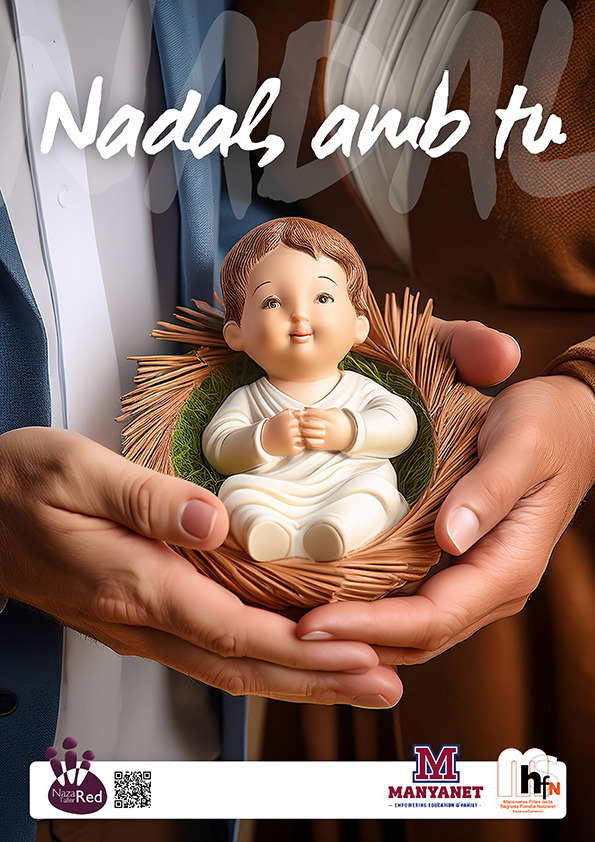 CELEBRACIÓ D’ADVENT
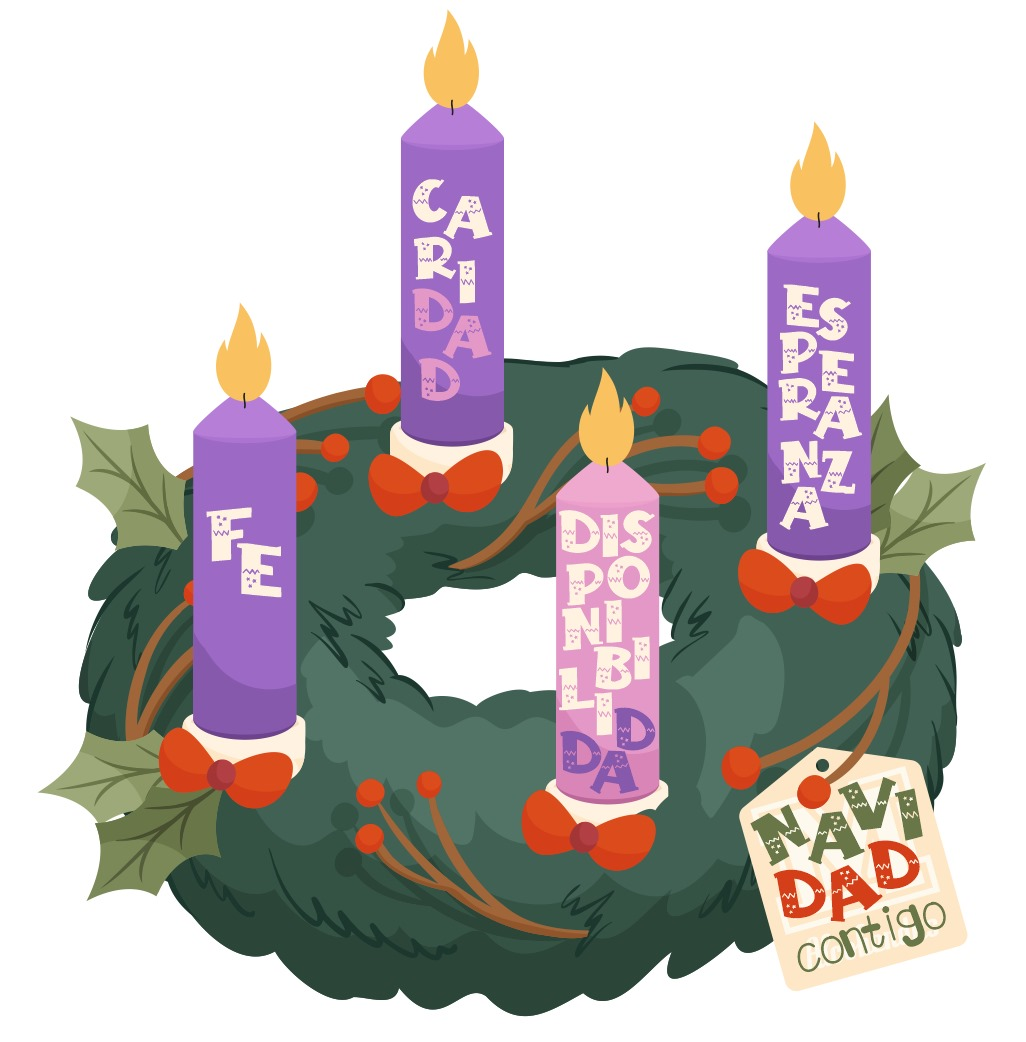 ENCENEM LES ESPELMES
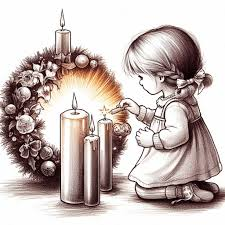 LECTURA DE L'EVANGELI
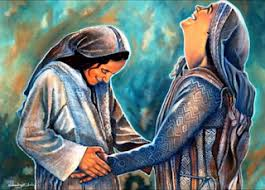 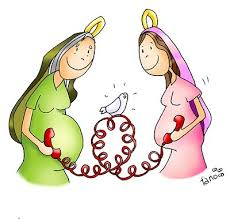 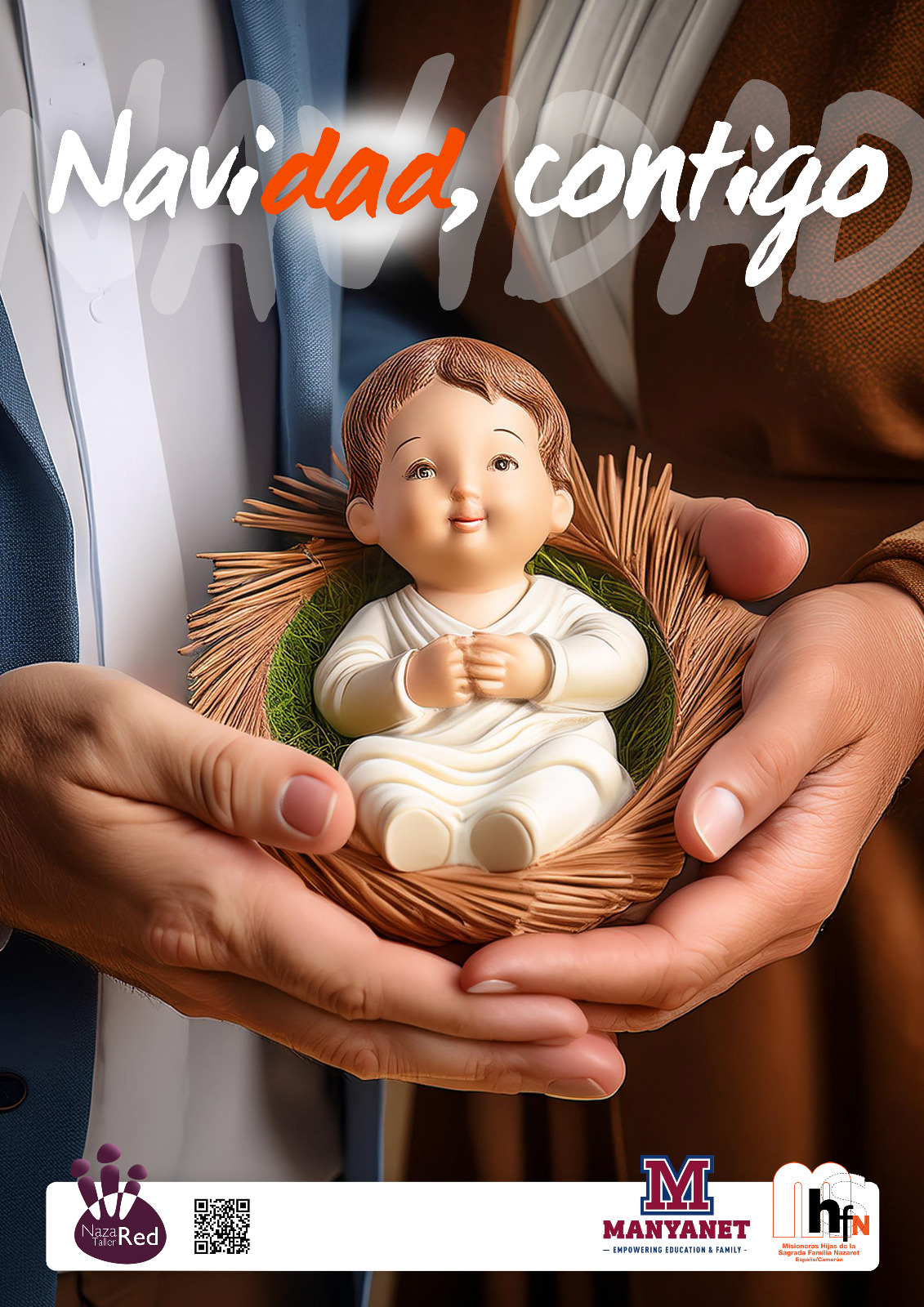 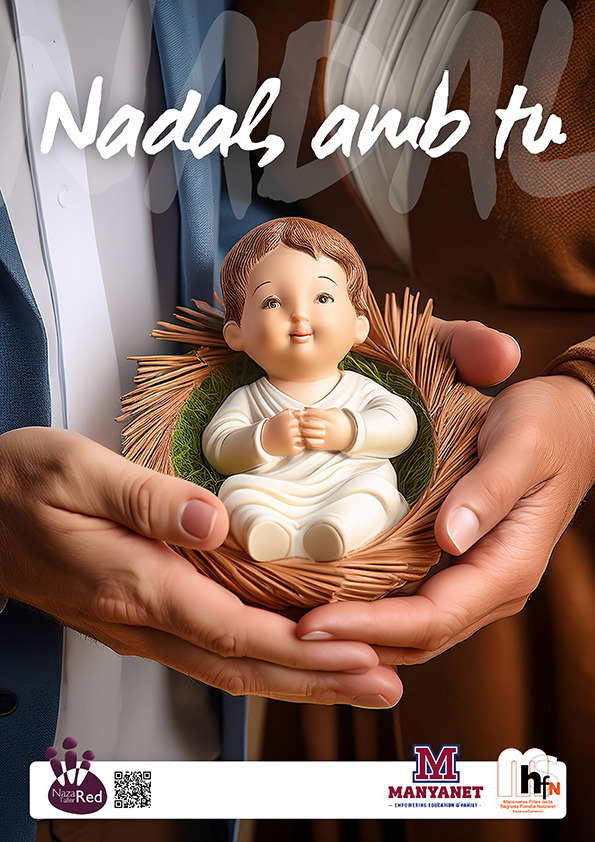 PETICIONS
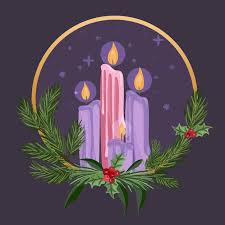 OFRENES
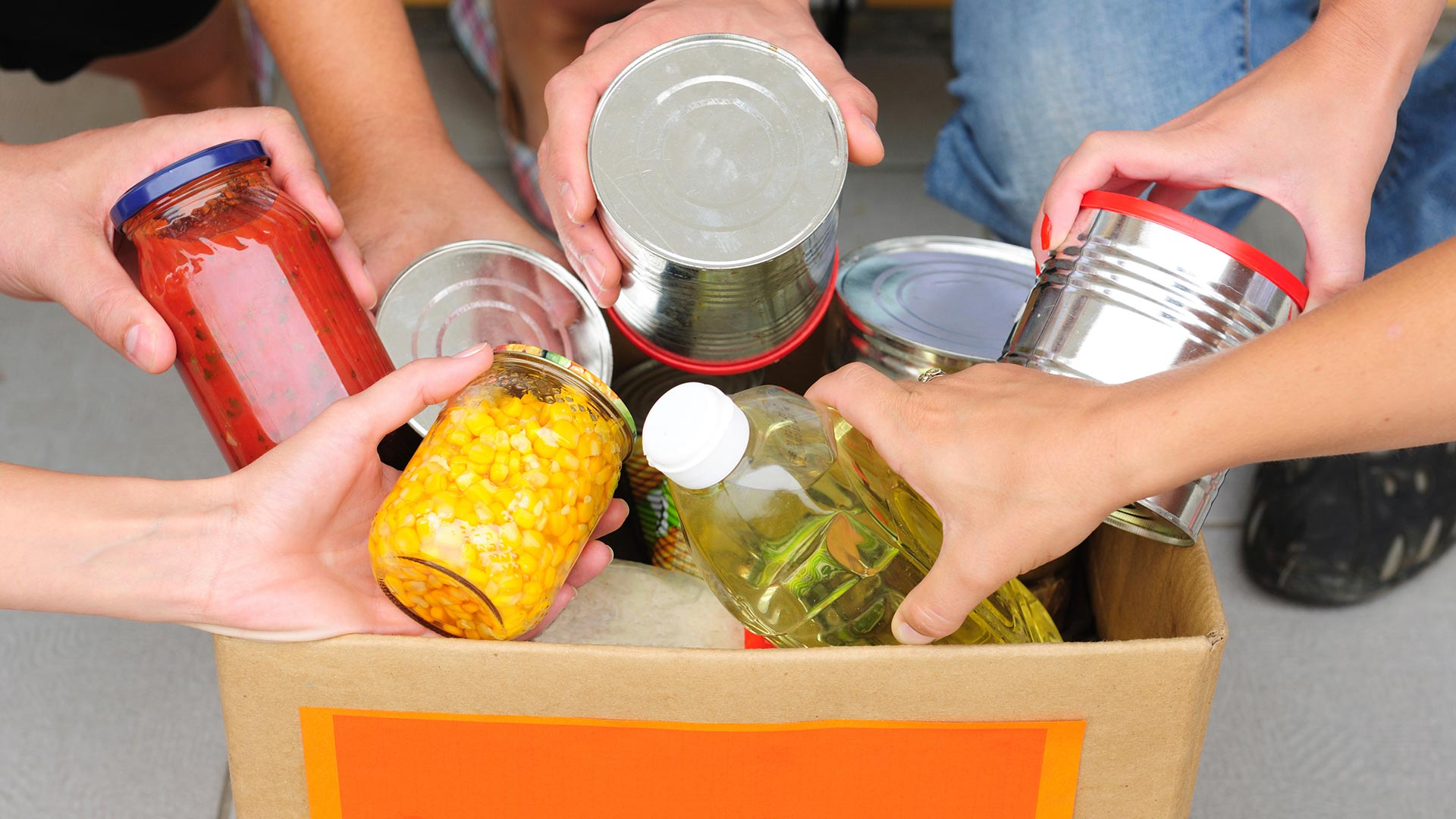 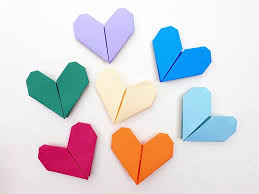 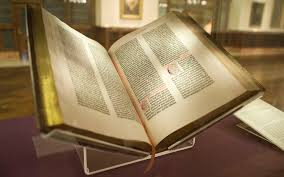 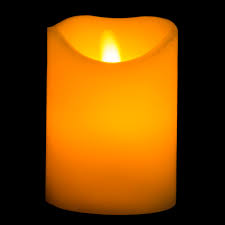 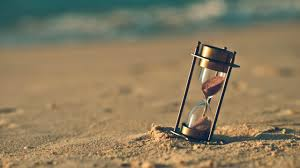 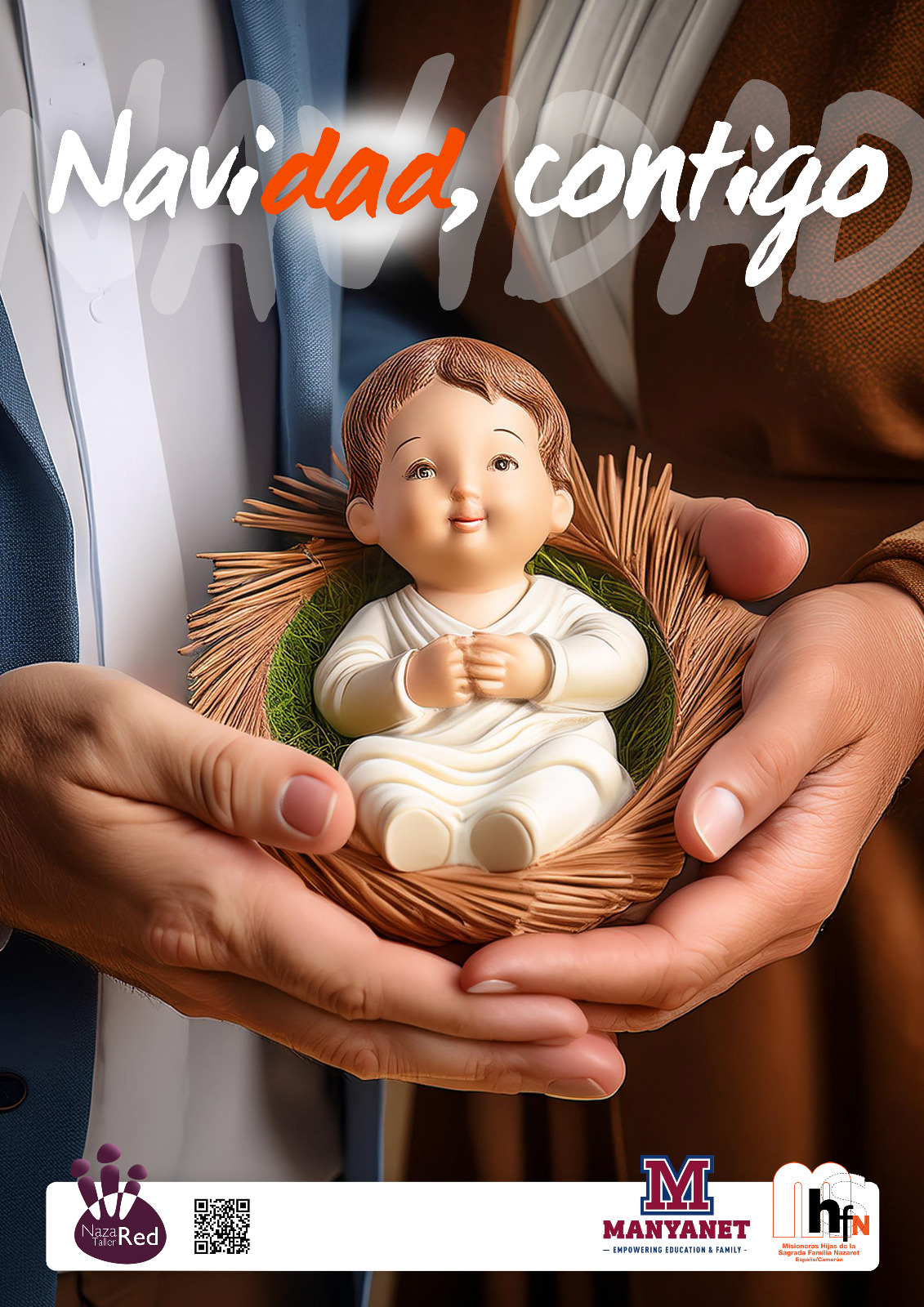 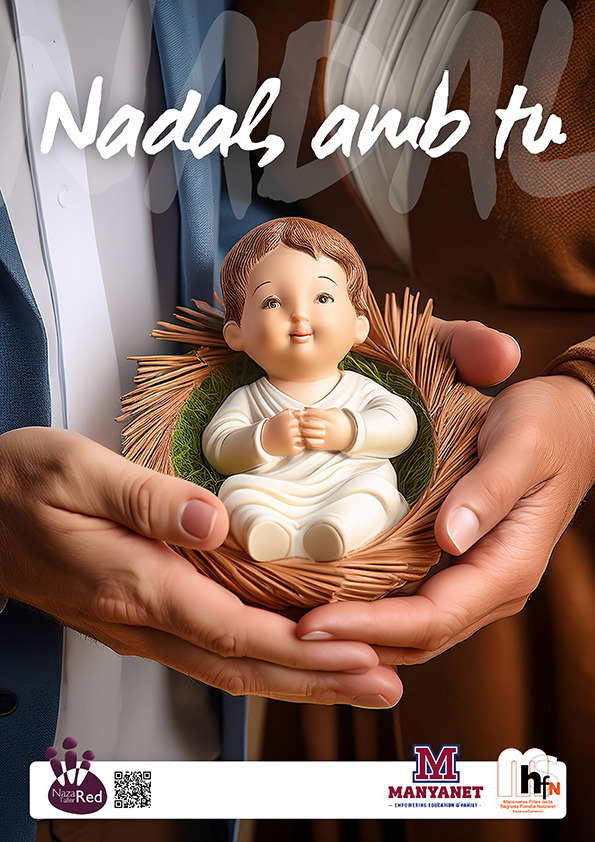 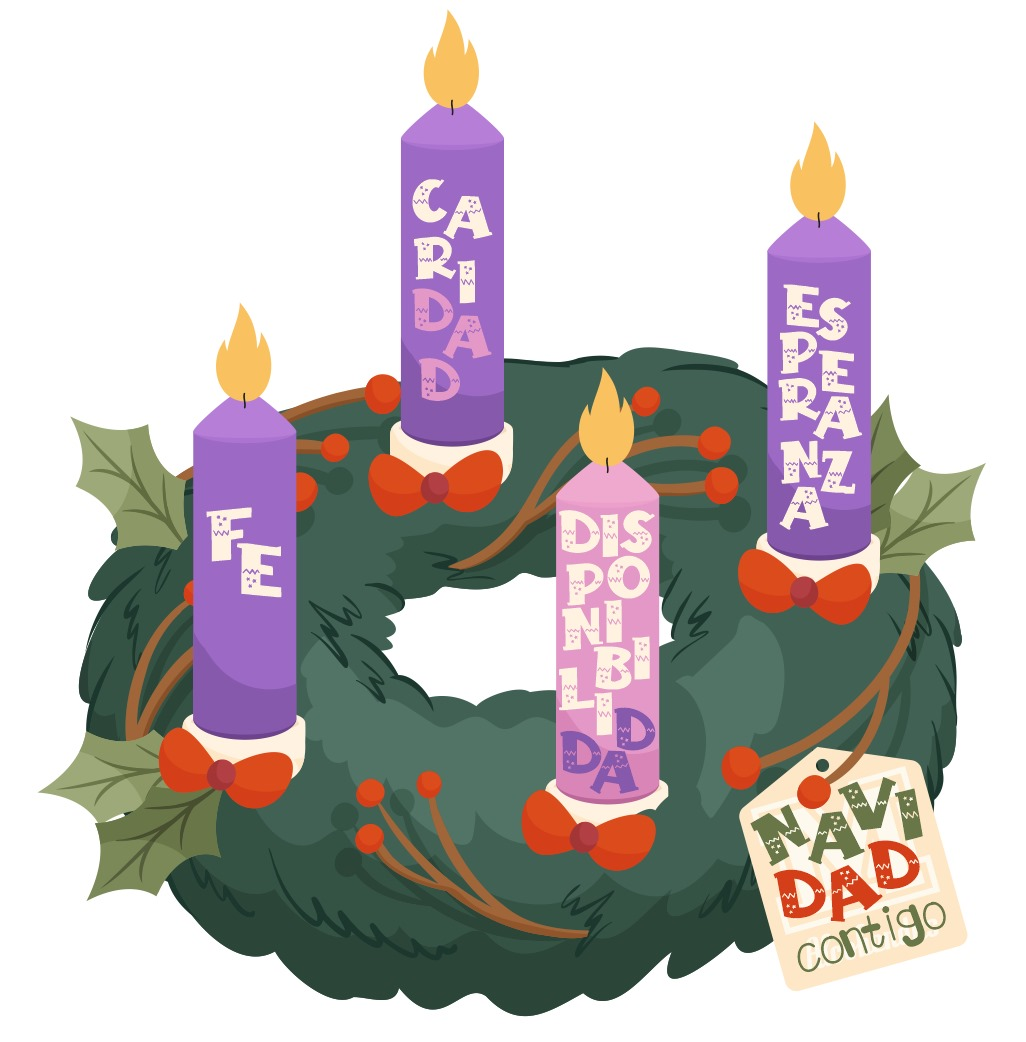